М.М.Пришвин«Кладовая солнца»
Одухотворённость природы
интегрированный урок
 литература-биология
Подготовила Л.А.Константинова,
учитель  русского языка и литературы
 МКОУ «Радюкинская ООШ»
М.М.Пришвин«Кладовая солнца»
Одухотворить – одушевить, оживить неживое, придать чему душу
В.В.Даль
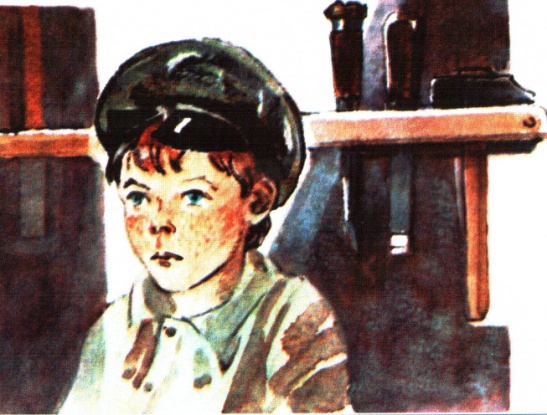 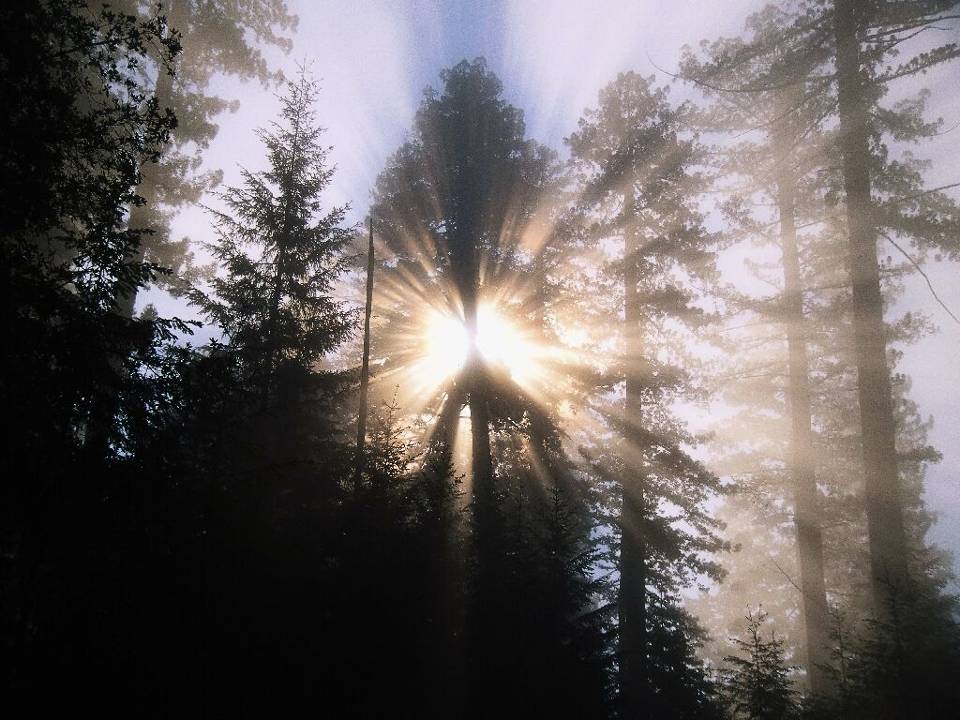 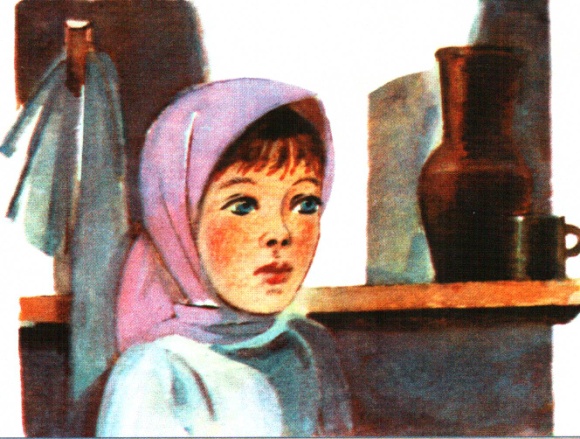 Почему в центре внимания именно болото?
«У меня описывается мальчик в болоте, и я пользуюсь интересом к судьбе мальчика, чтобы дать понятие о болоте. Так можно, мне кажется, открыть дверь в поэзии для знания и соединить одно с другим в понимании»
М.М.Пришвин
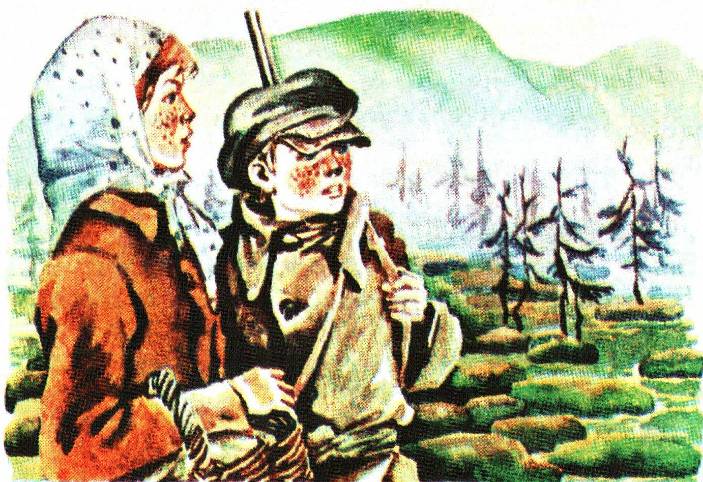 Кроссворд
1. Назовите кустарник, который окружает палестинку клюквы.
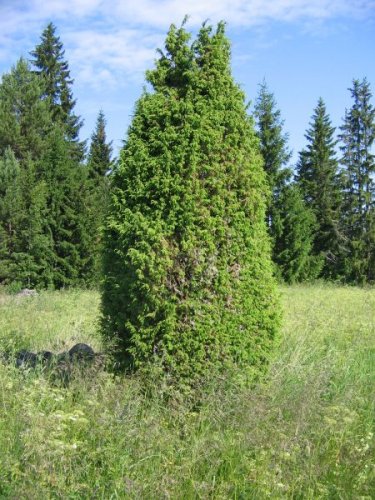 2. Укажите вид хвойного дерева, росшего в приболотце.
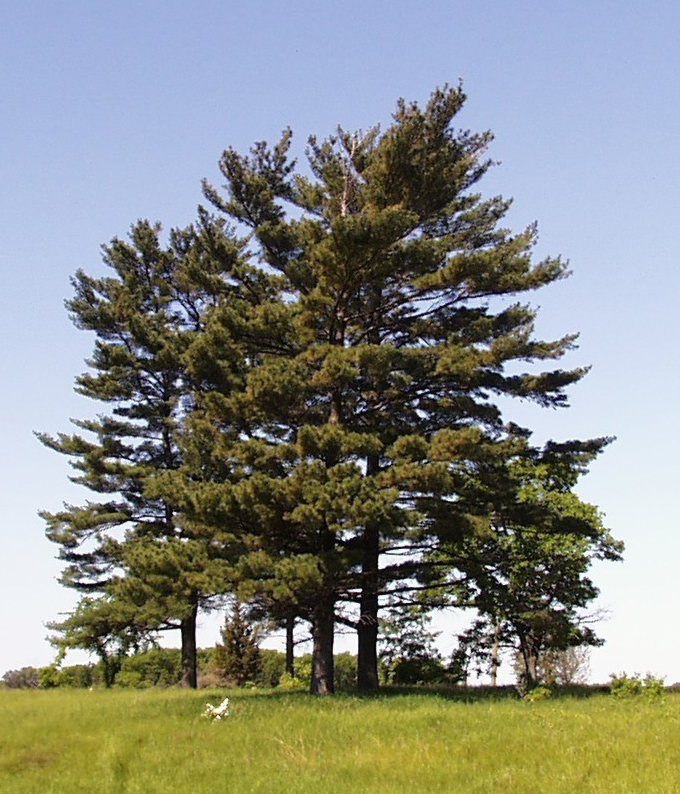 3. Растение – указатель человеческой тропы на болоте.
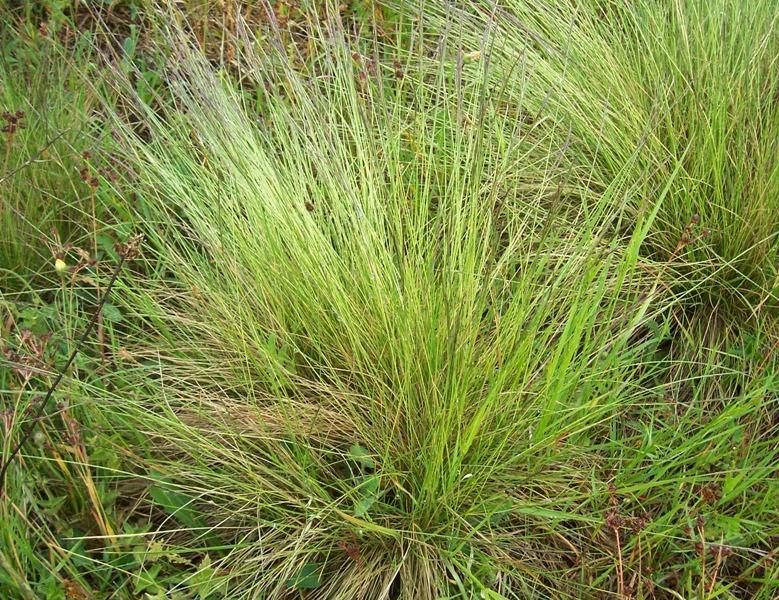 4. Одно из деревьев, сросшихся вместе с другим.
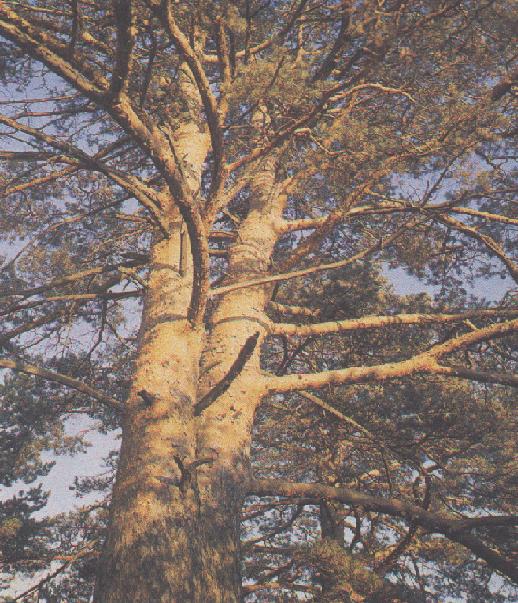 5. Какие деревья росли на возвышенном месте Блудова болота?
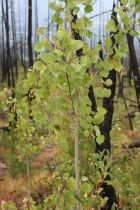 6. Растение, произрастающее на открытом водном пространстве Елани.
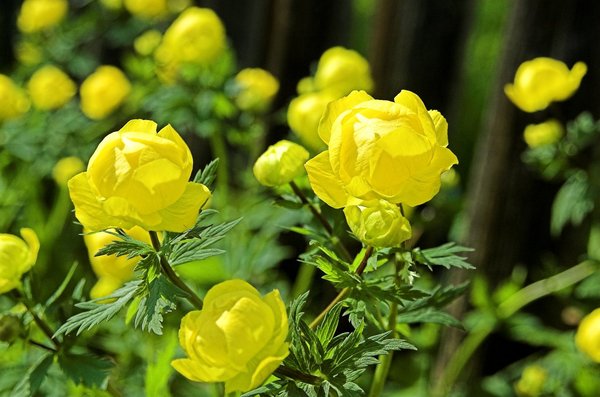 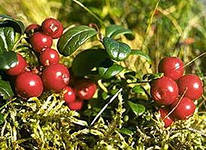 Черника
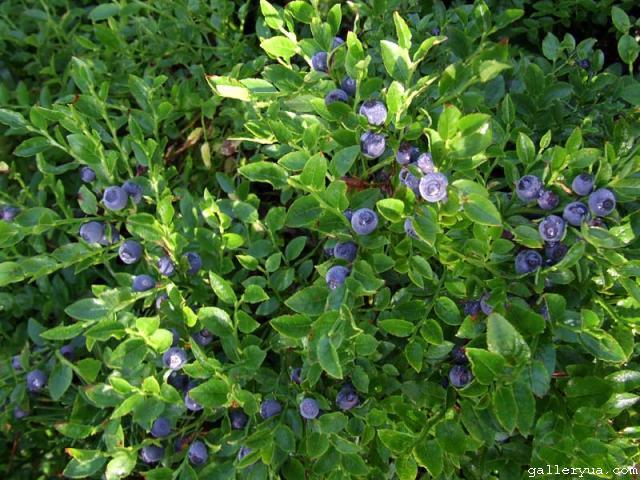 Брусника
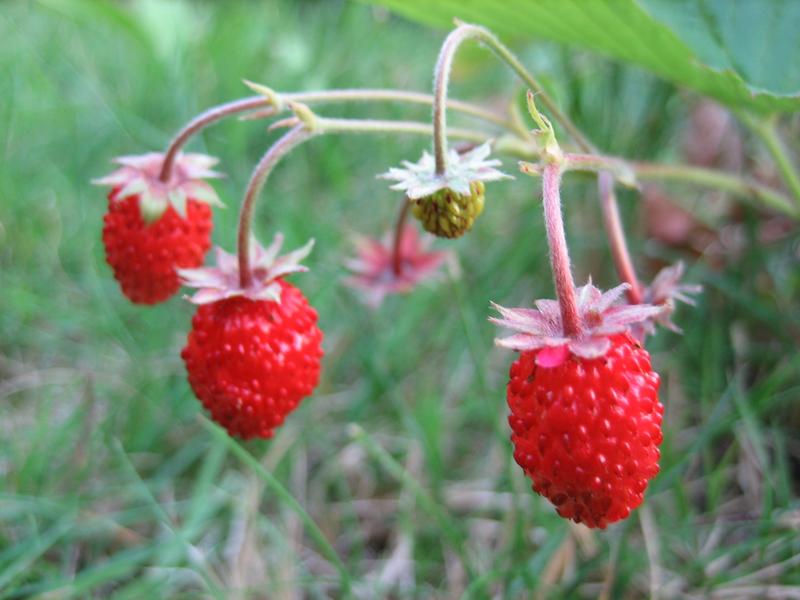 Земляника
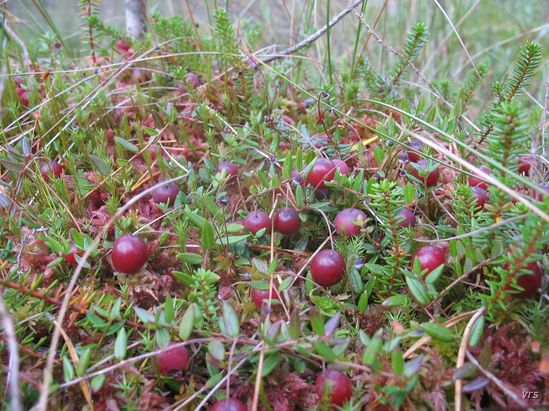 Клюква на болоте
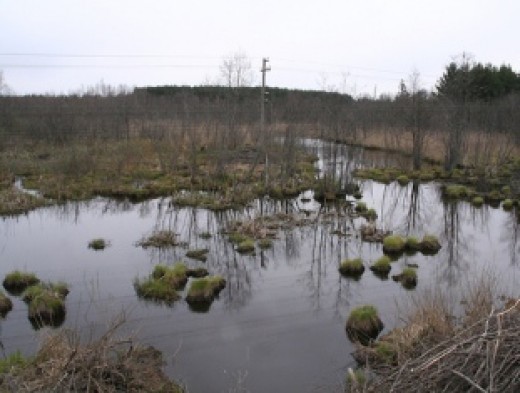 Елань -топкое место в болоте, все равно 
что прорубь на льду.
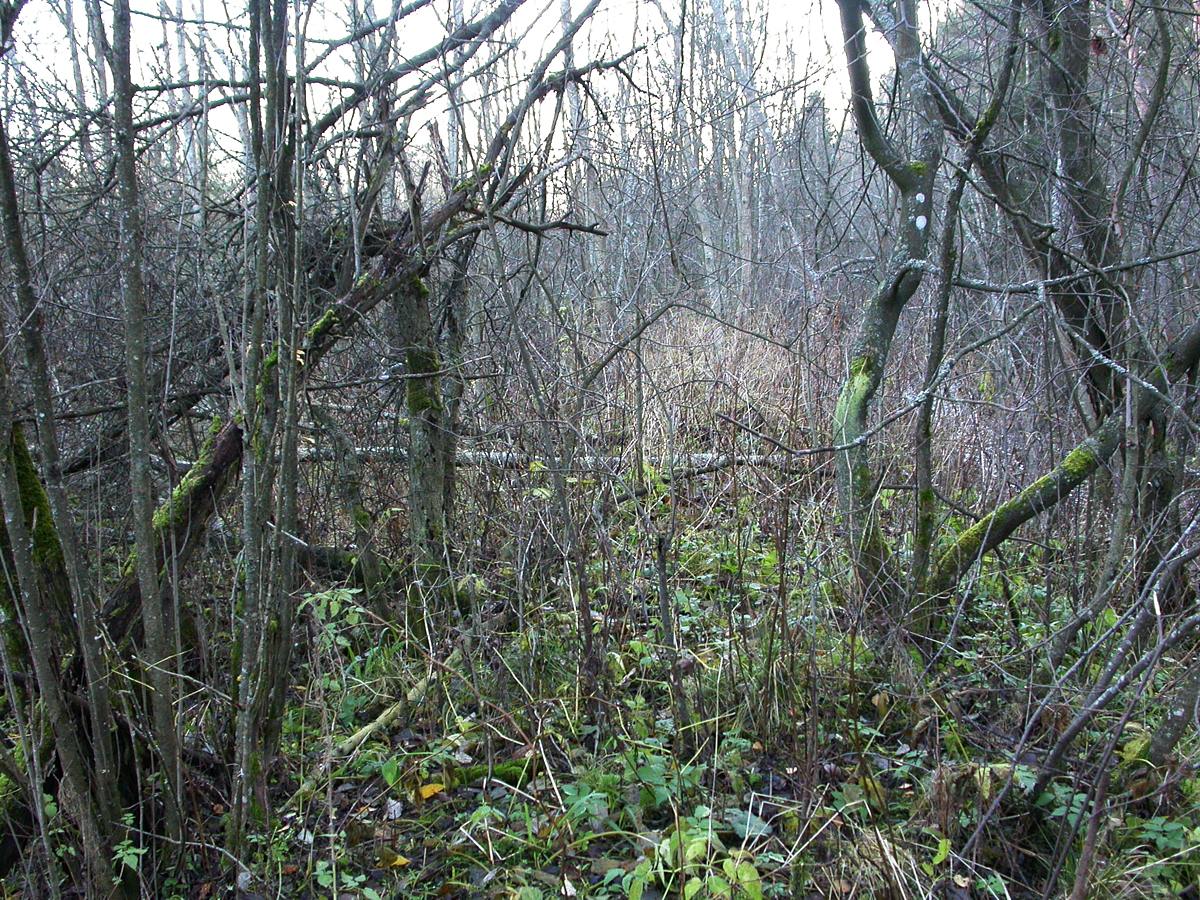 Начало болота – непроходимые заросли ивы и ольхи
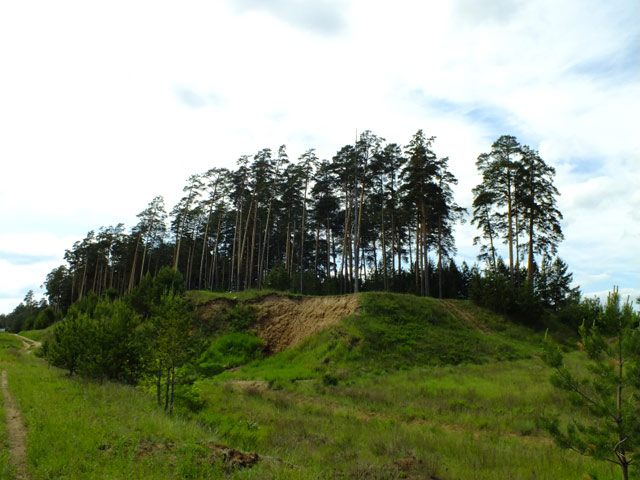 Песчаные холмы на болоте покрыты бором.
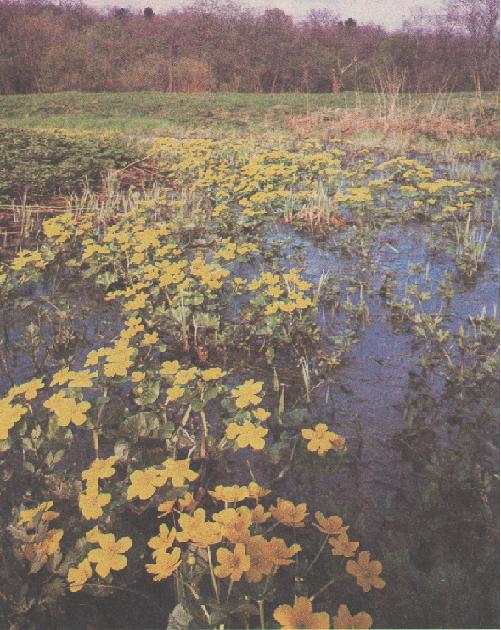 Золотая купава на болоте
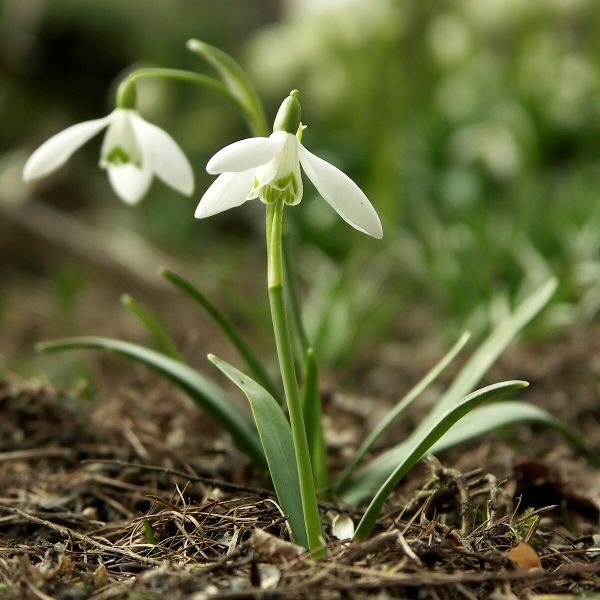 Волчье лыко
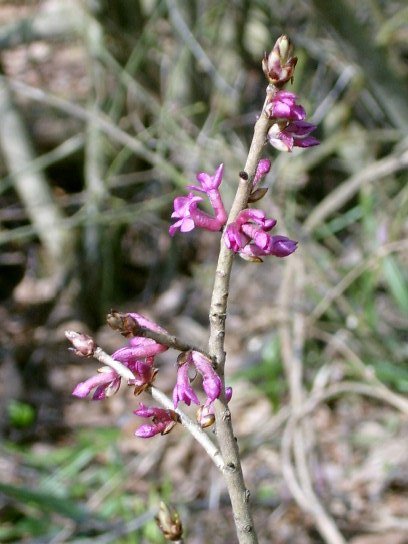 Подснежник
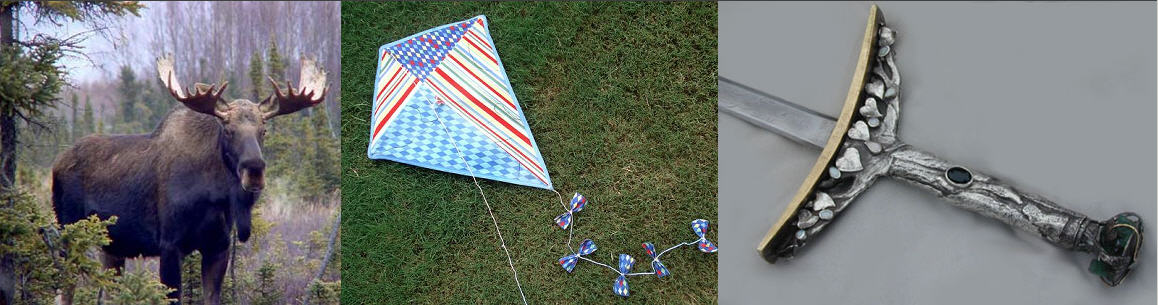 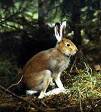 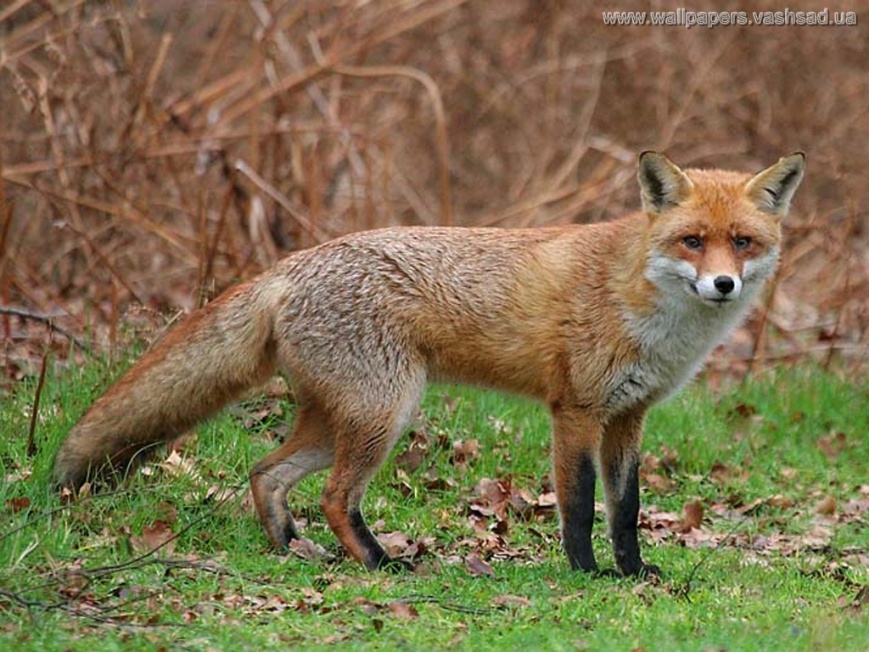 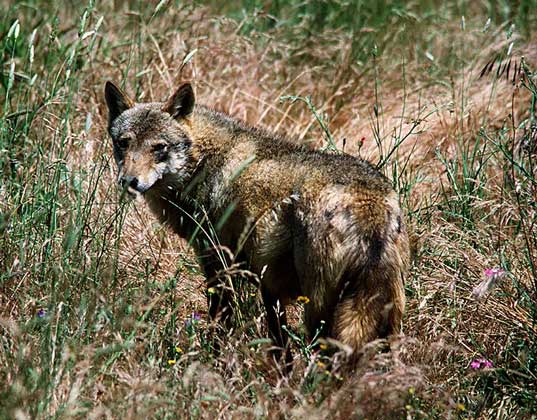 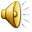 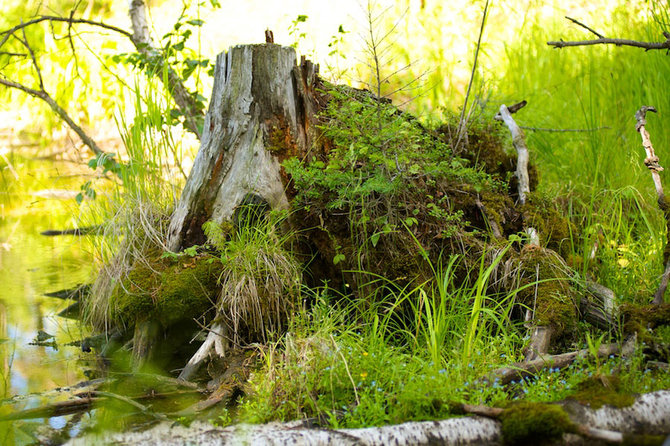 Собирая клюкву, Настя увидела старый пень. Что привлекло её внимание?
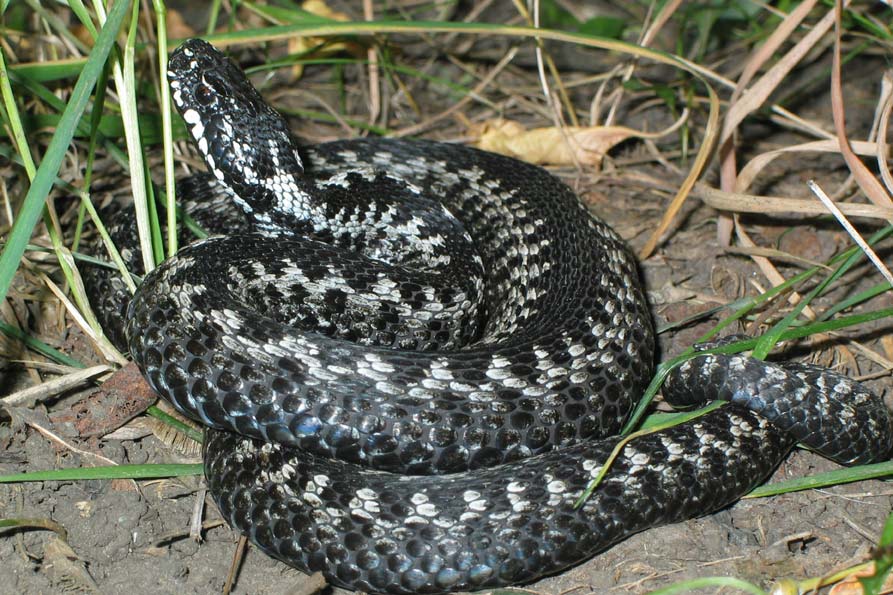 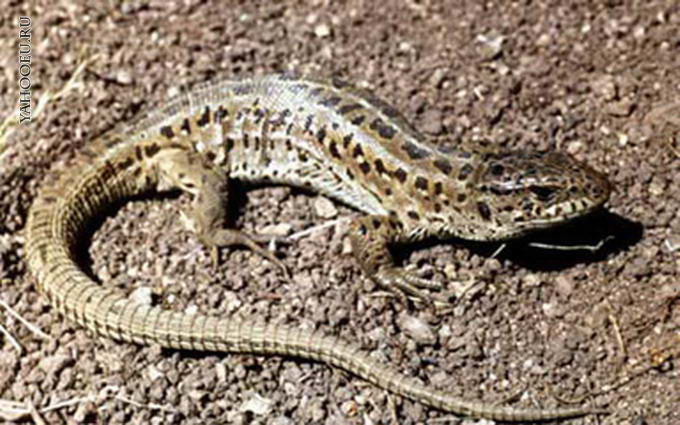 гадюка
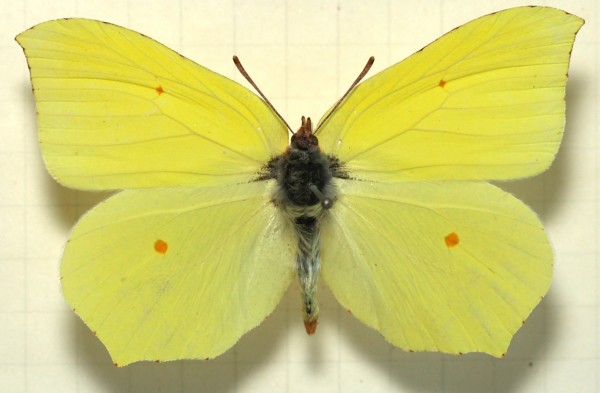 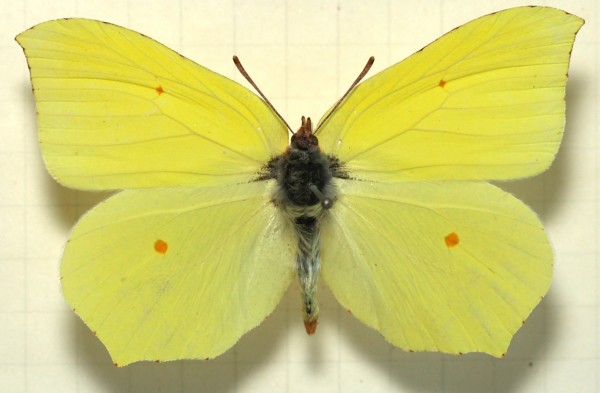 ящерица
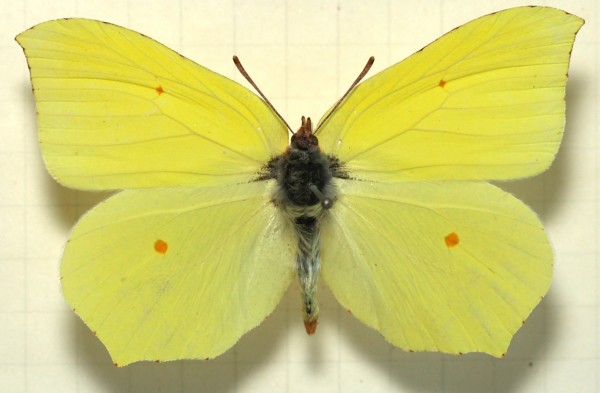 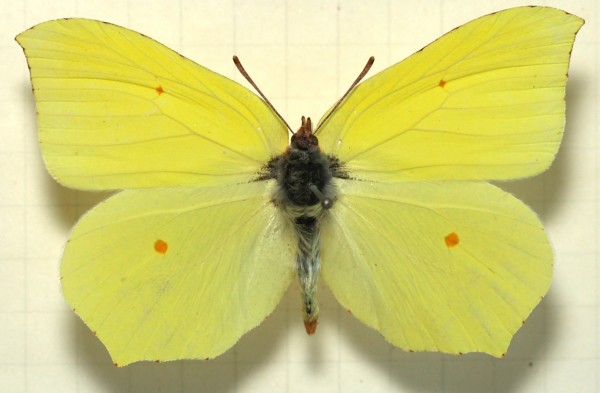 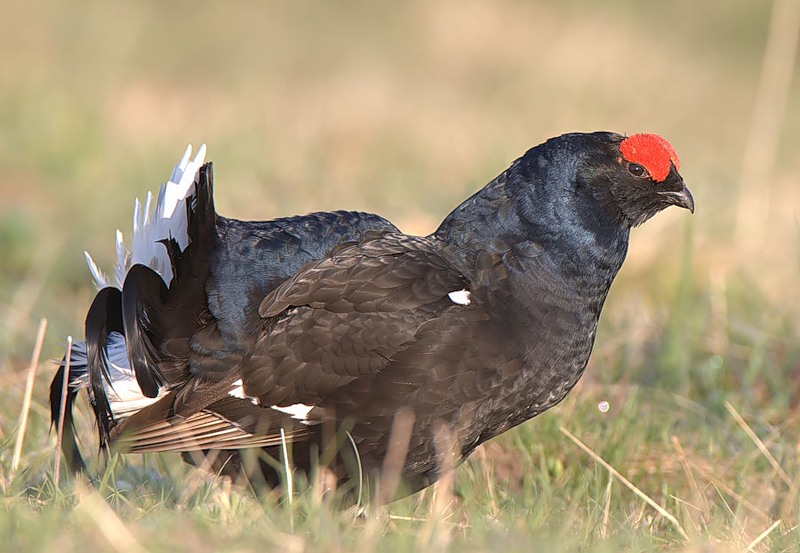 Тетерев
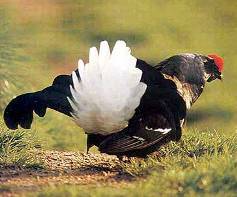 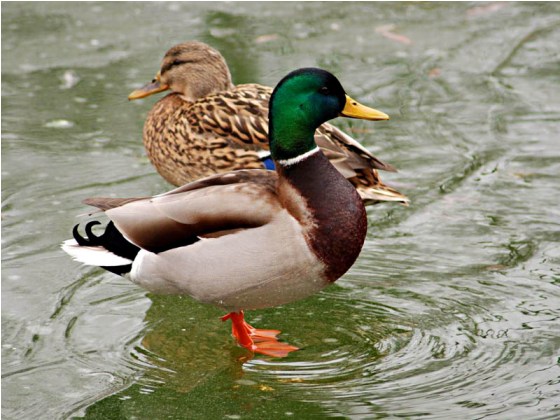 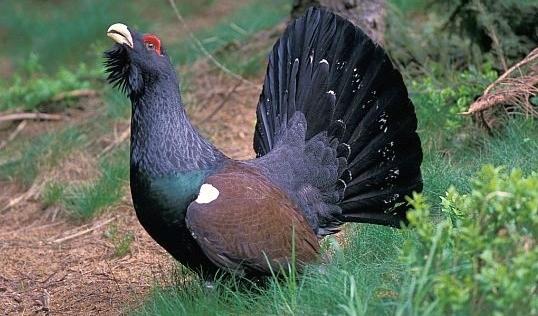 Глухарь
Утка кряква
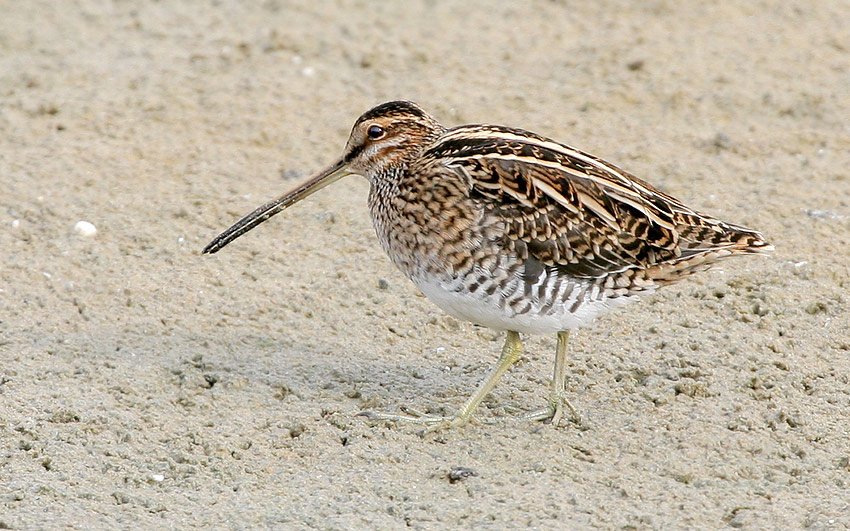 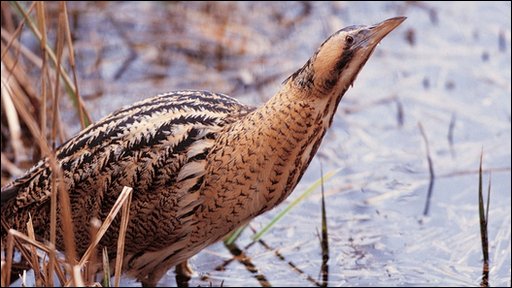 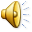 Выпь
Бекас
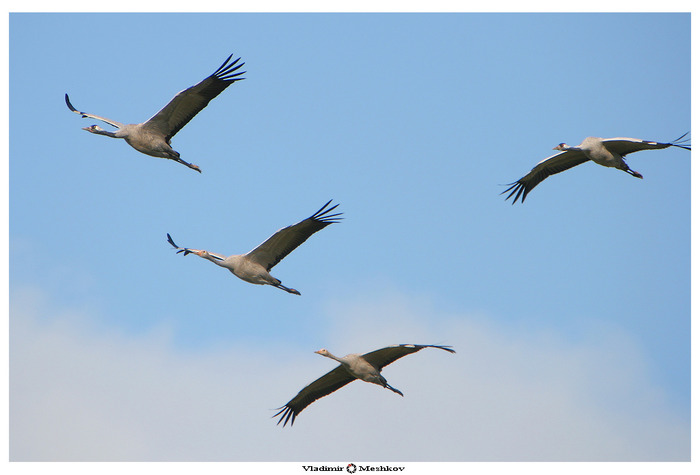 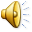 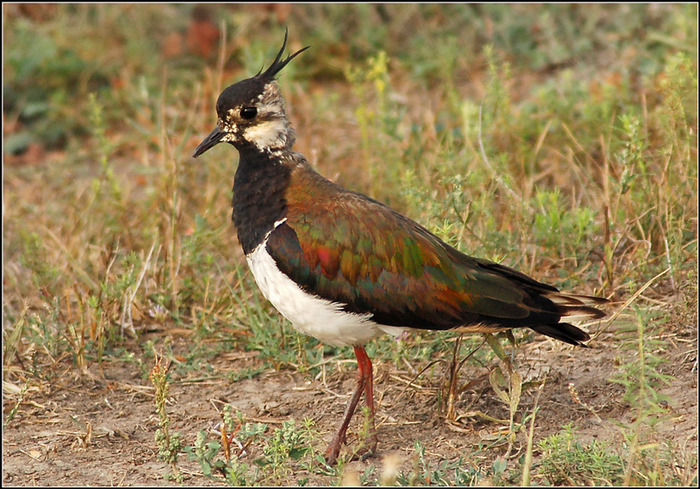 Чибис
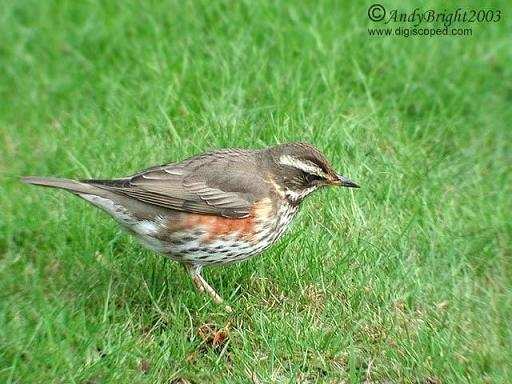 Дрозд белобровник (деряба)
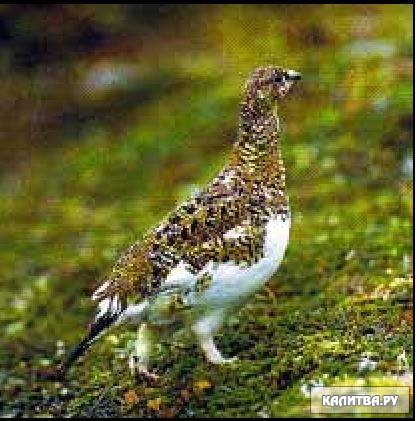 «Чуфыкает Белая Куропатка, как будто ведьма, хохочет.»
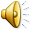 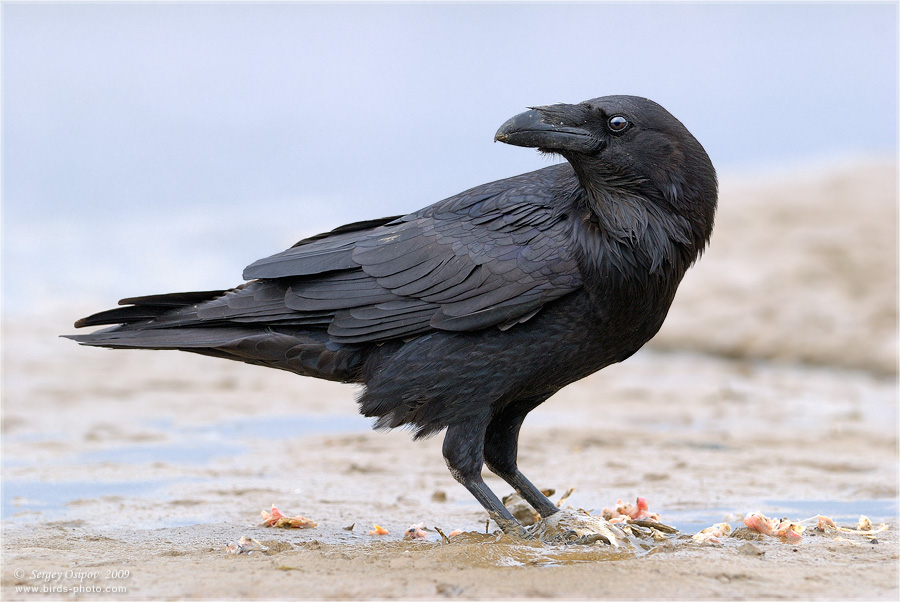 Ворон
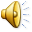 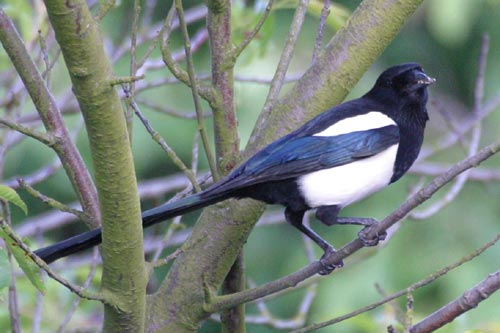 Сорока
Сорока
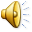 «Я ведь, друзья, пишу о природе, сам же только о людях и думаю»

М.М.Пришвин
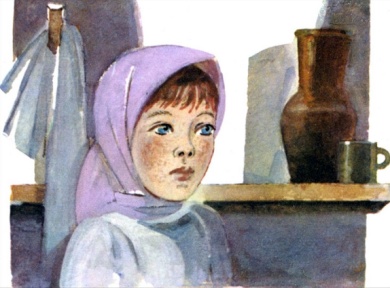 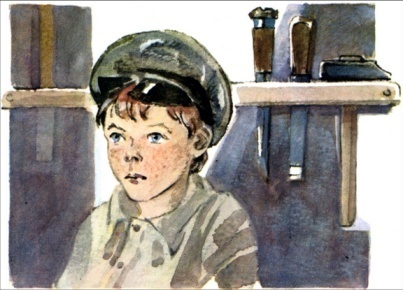 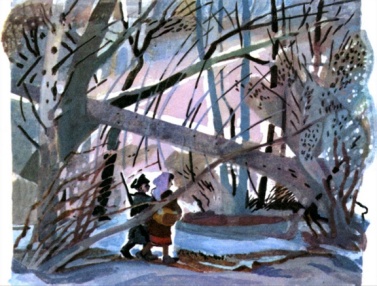 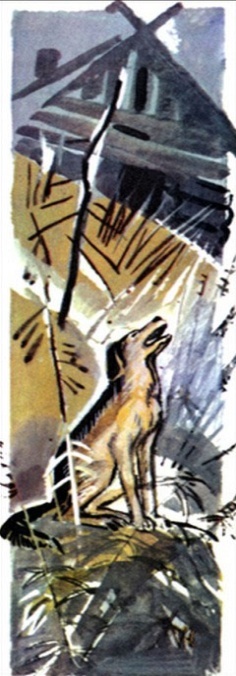 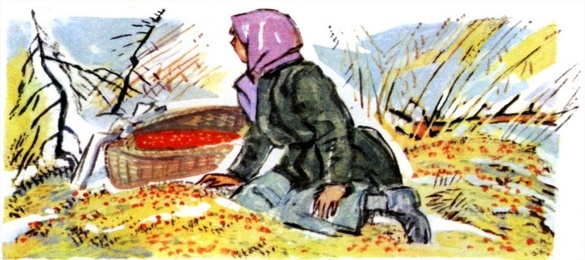 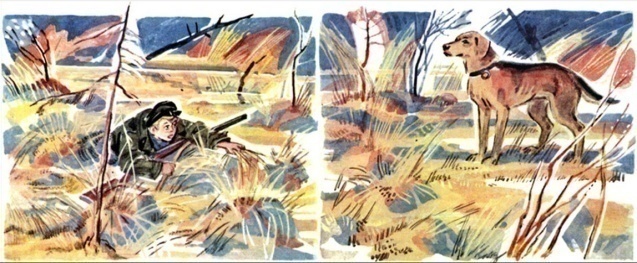 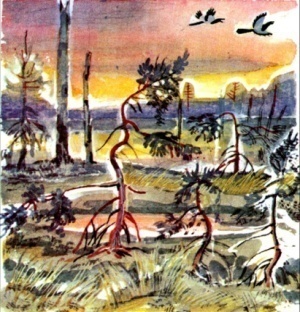 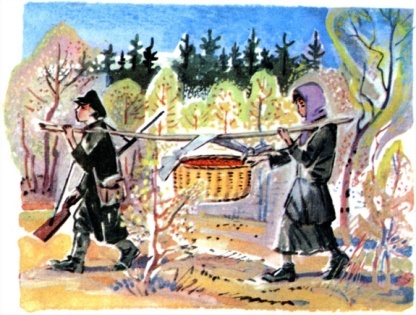 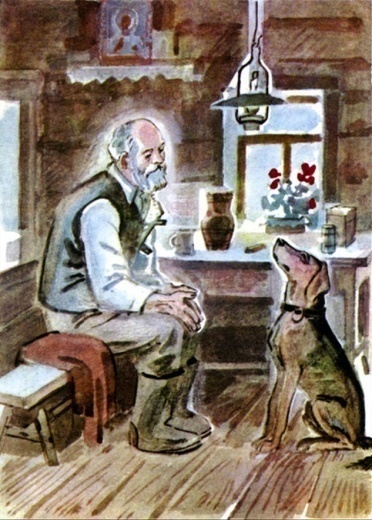 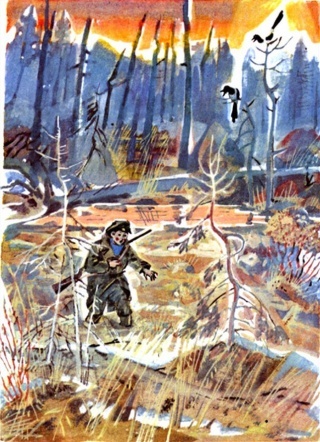 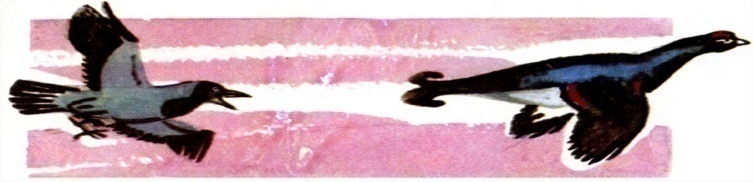 Иллюстрации И.Бруни